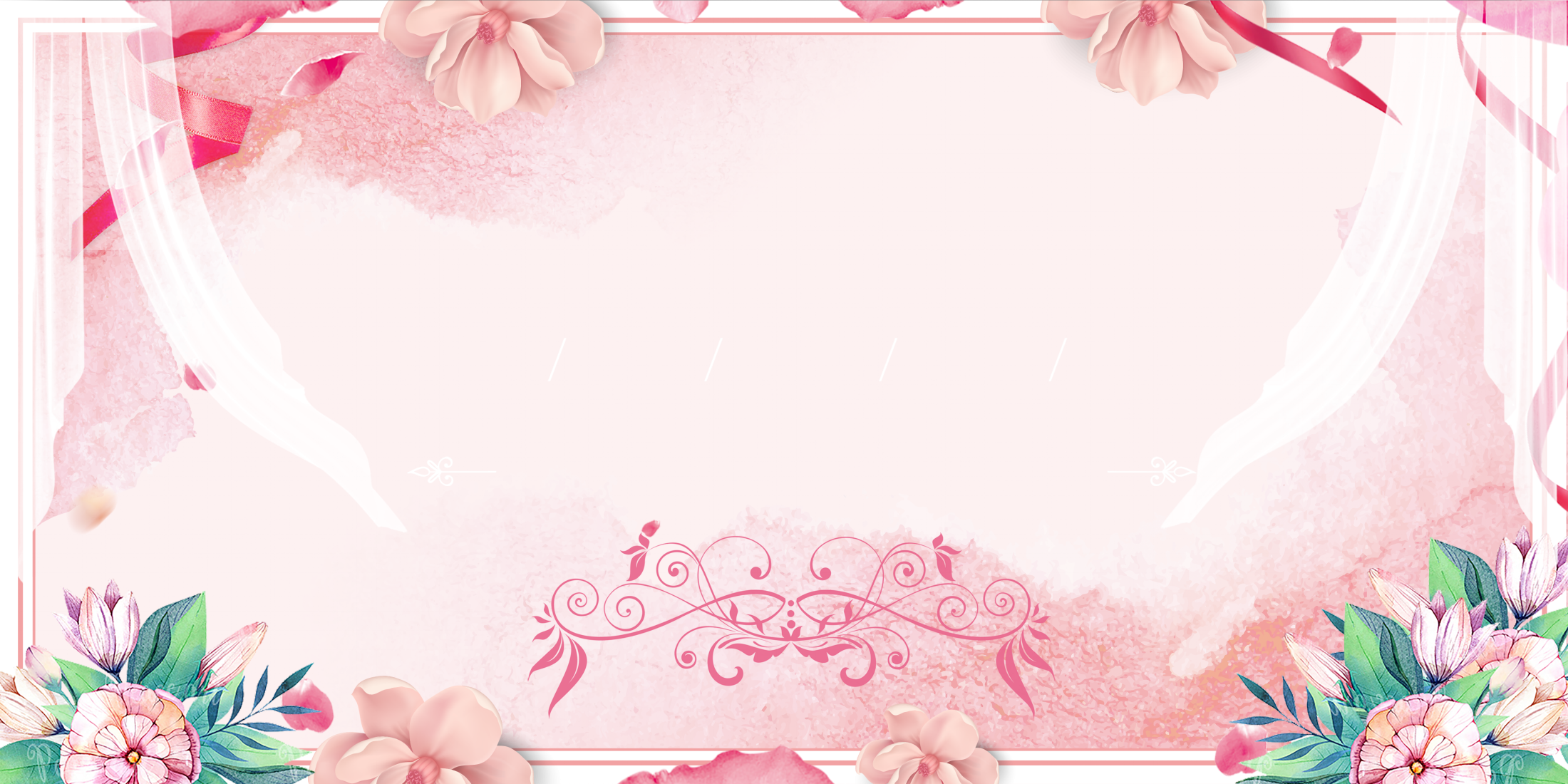 Thứ năm ngày 14 tháng 3 năm 2024
Tiếng Việt
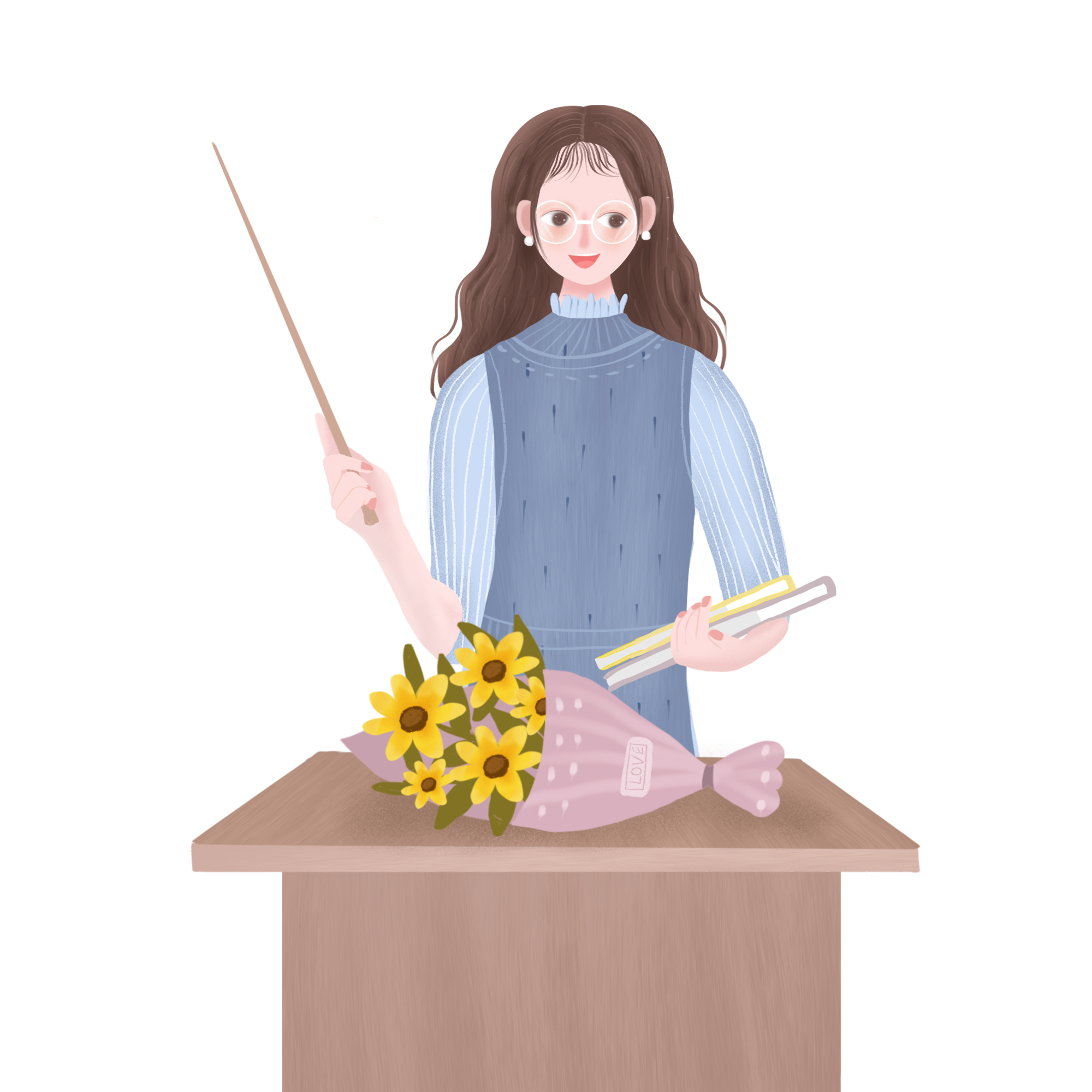 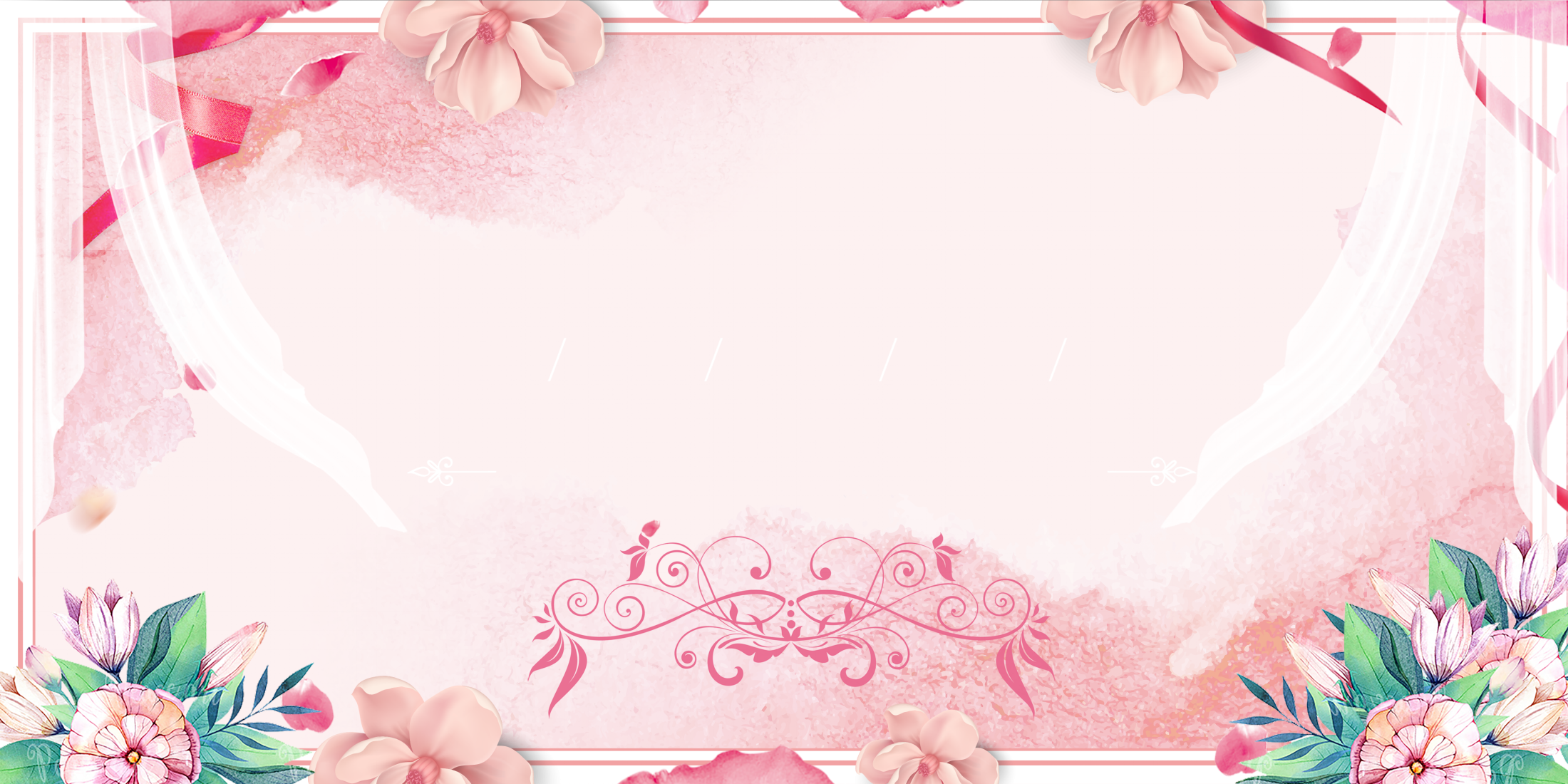 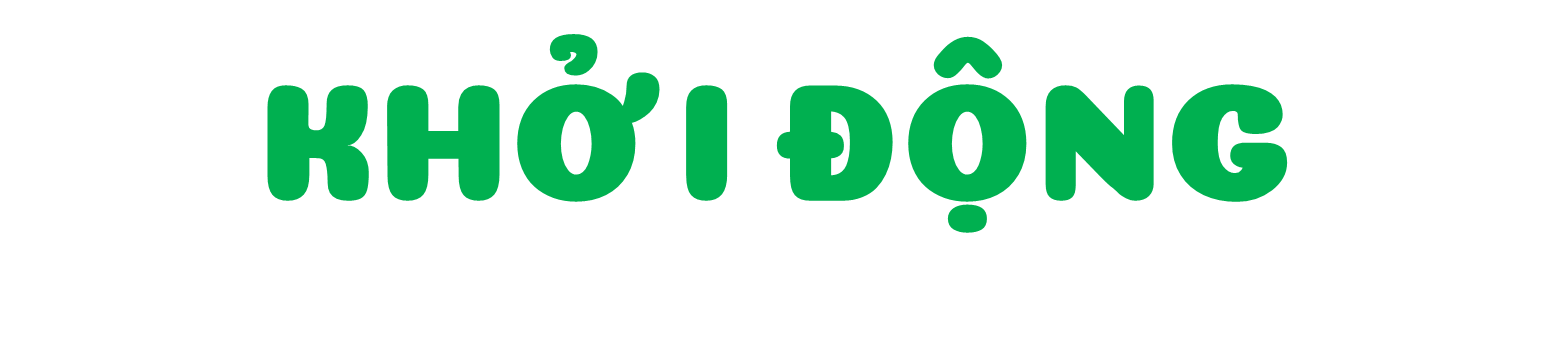 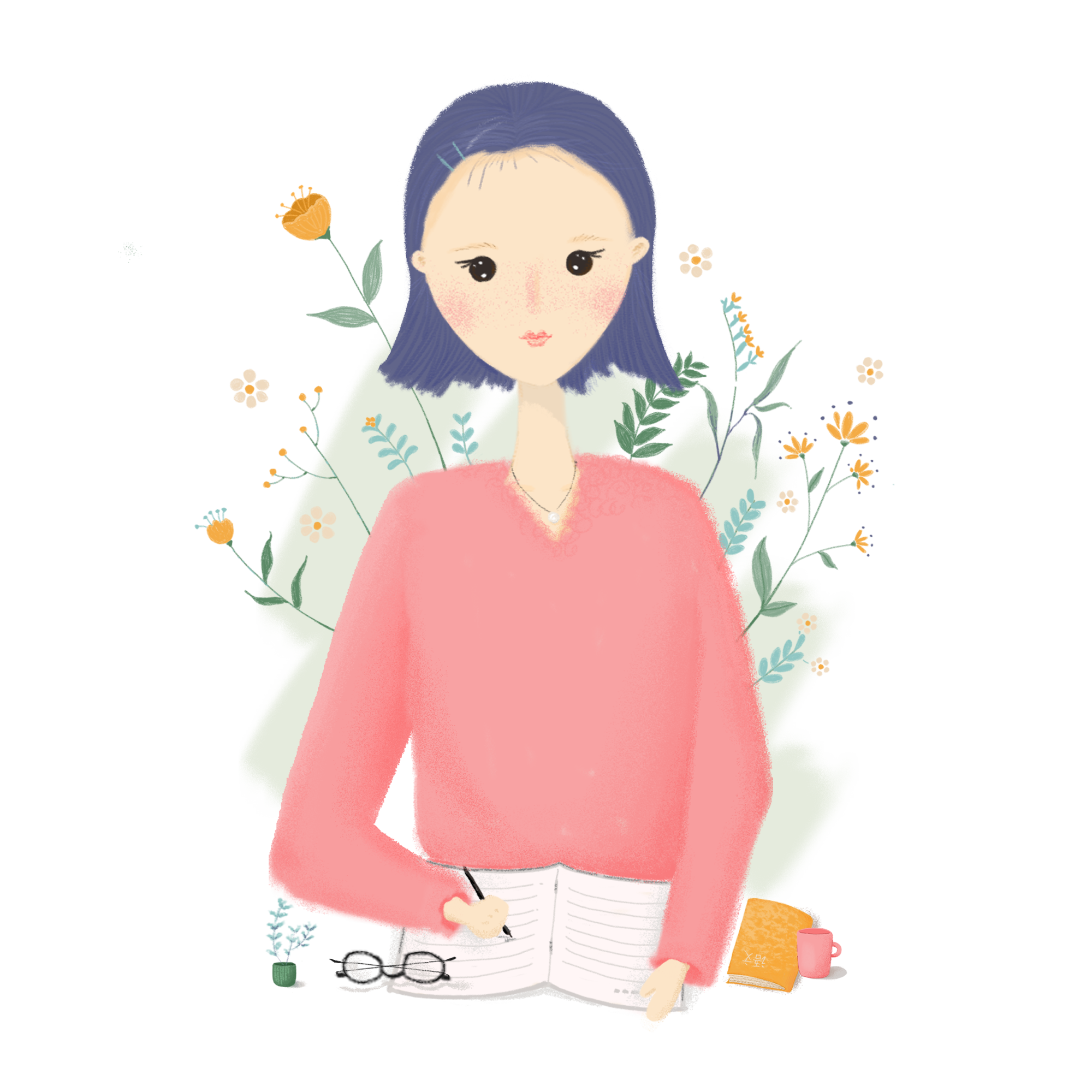 Thứ năm ngày 14 tháng 3 năm 2024
Tiếng Việt
1. Từ ngữ nào dưới đây chỉ thái độ lịch sự trong giao tiếp?
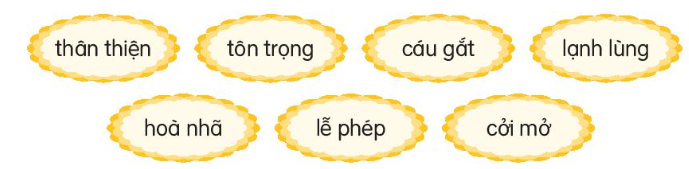 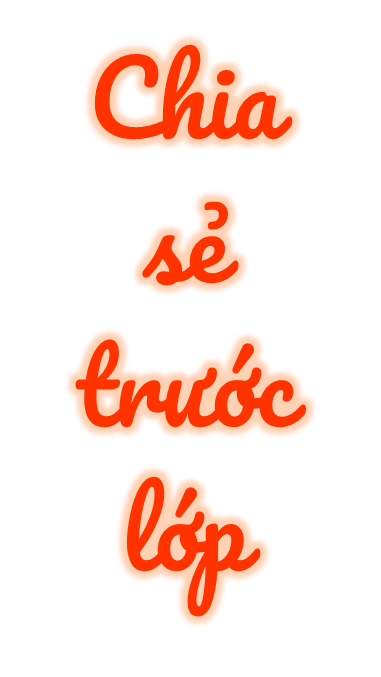 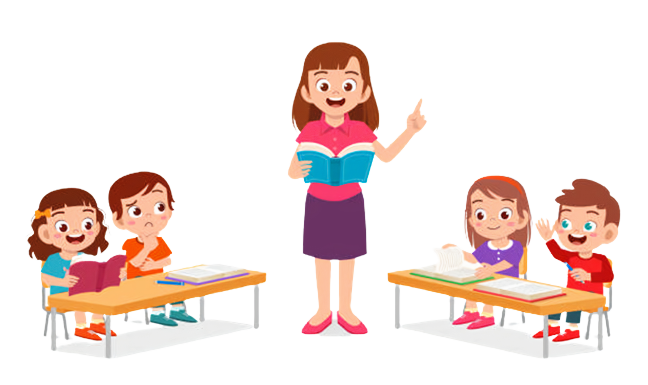 NHẬN XÉT
TRÌNH BÀY
1. Từ ngữ nào dưới đây chỉ thái độ lịch sự trong giao tiếp?
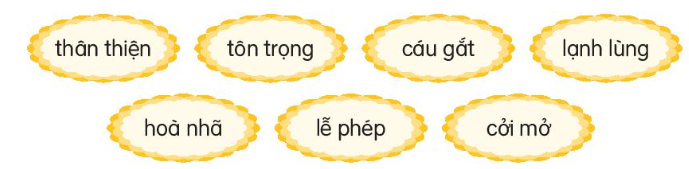 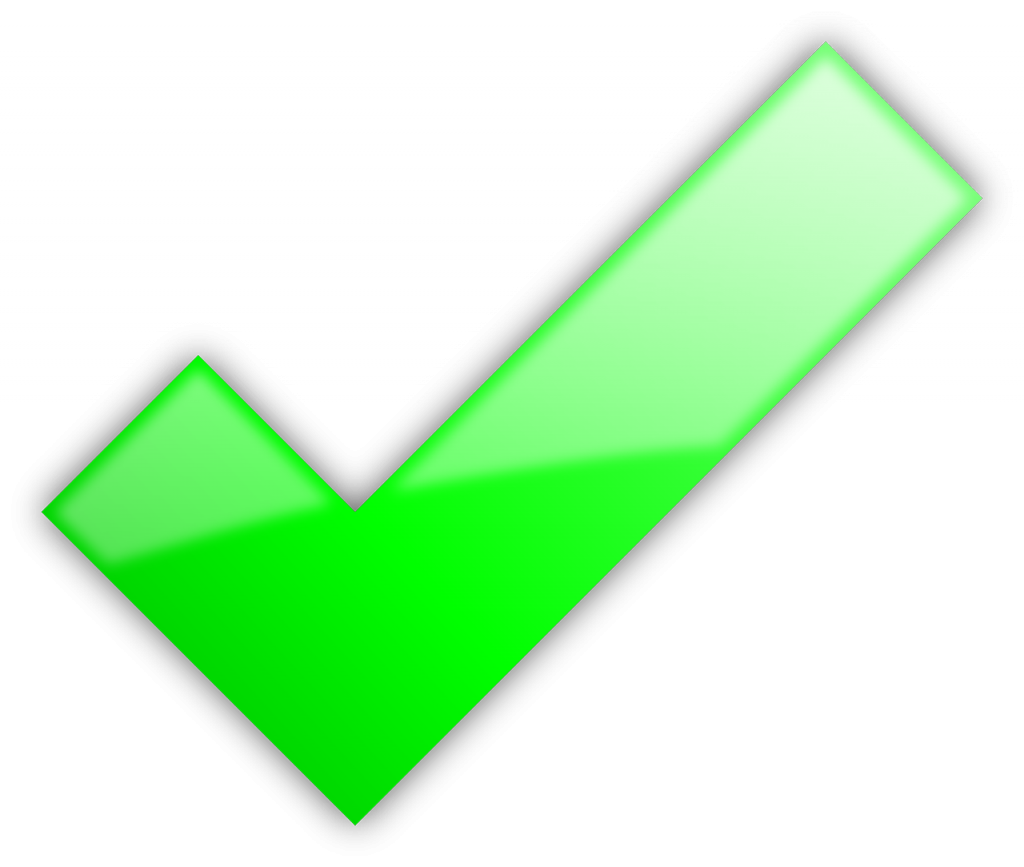 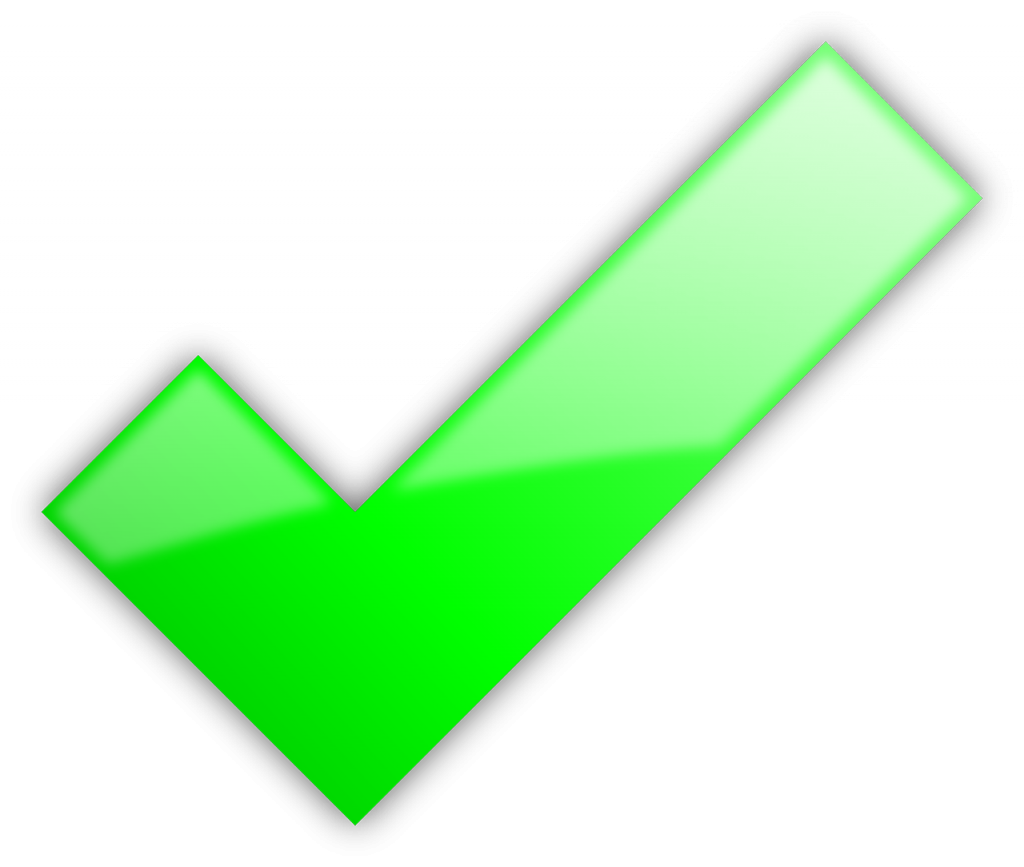 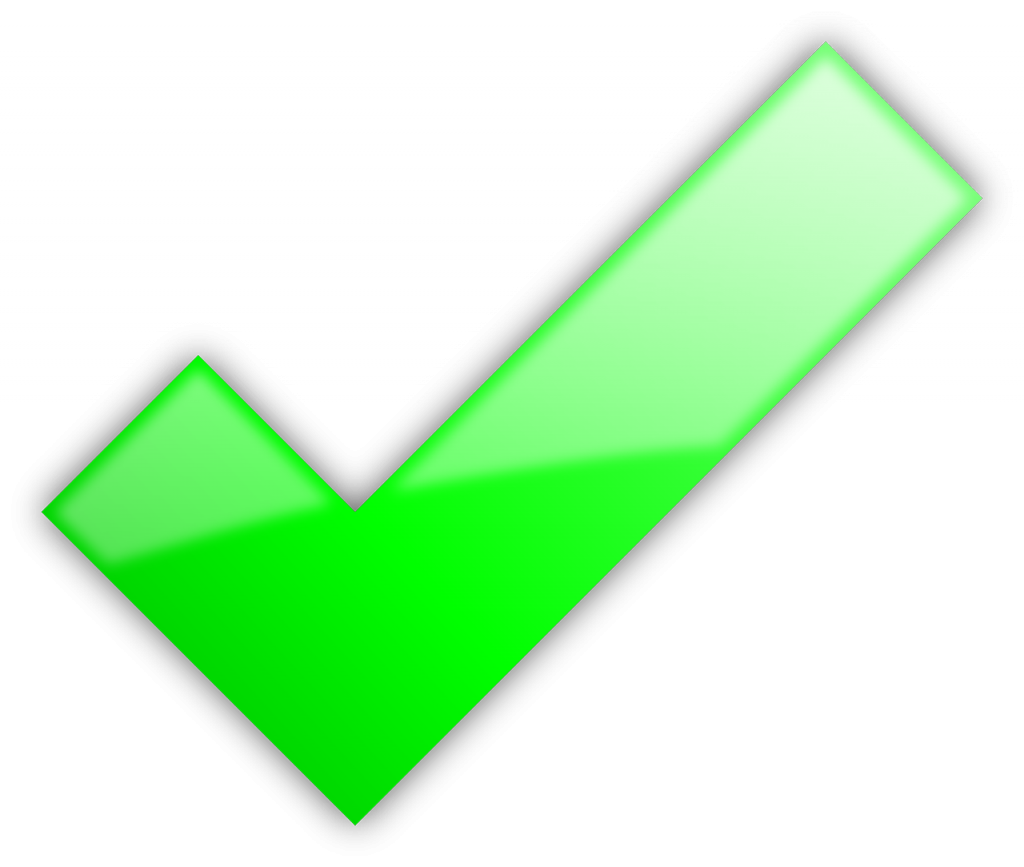 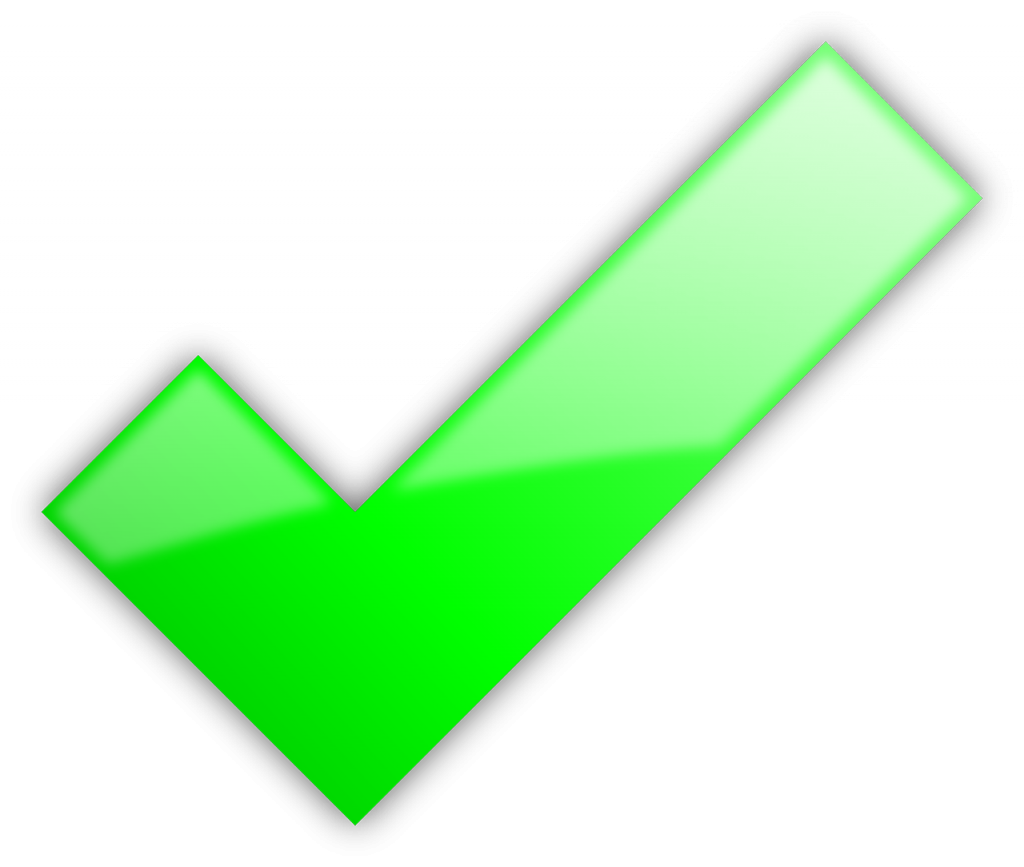 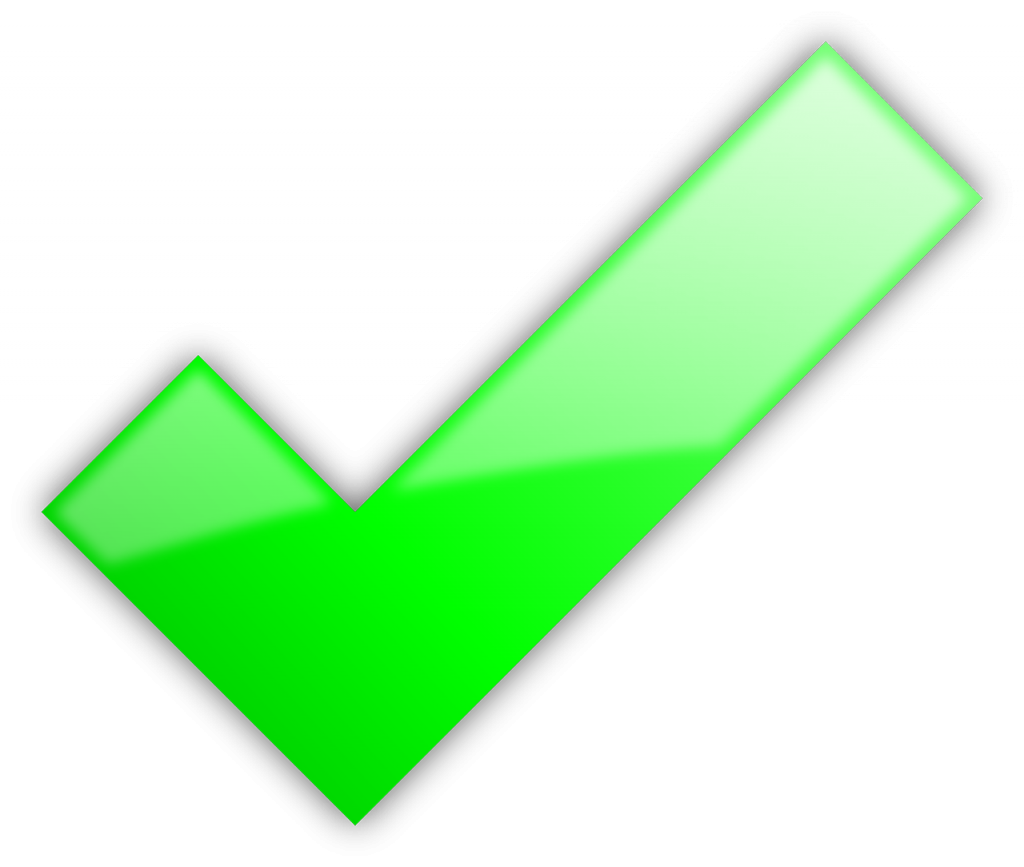 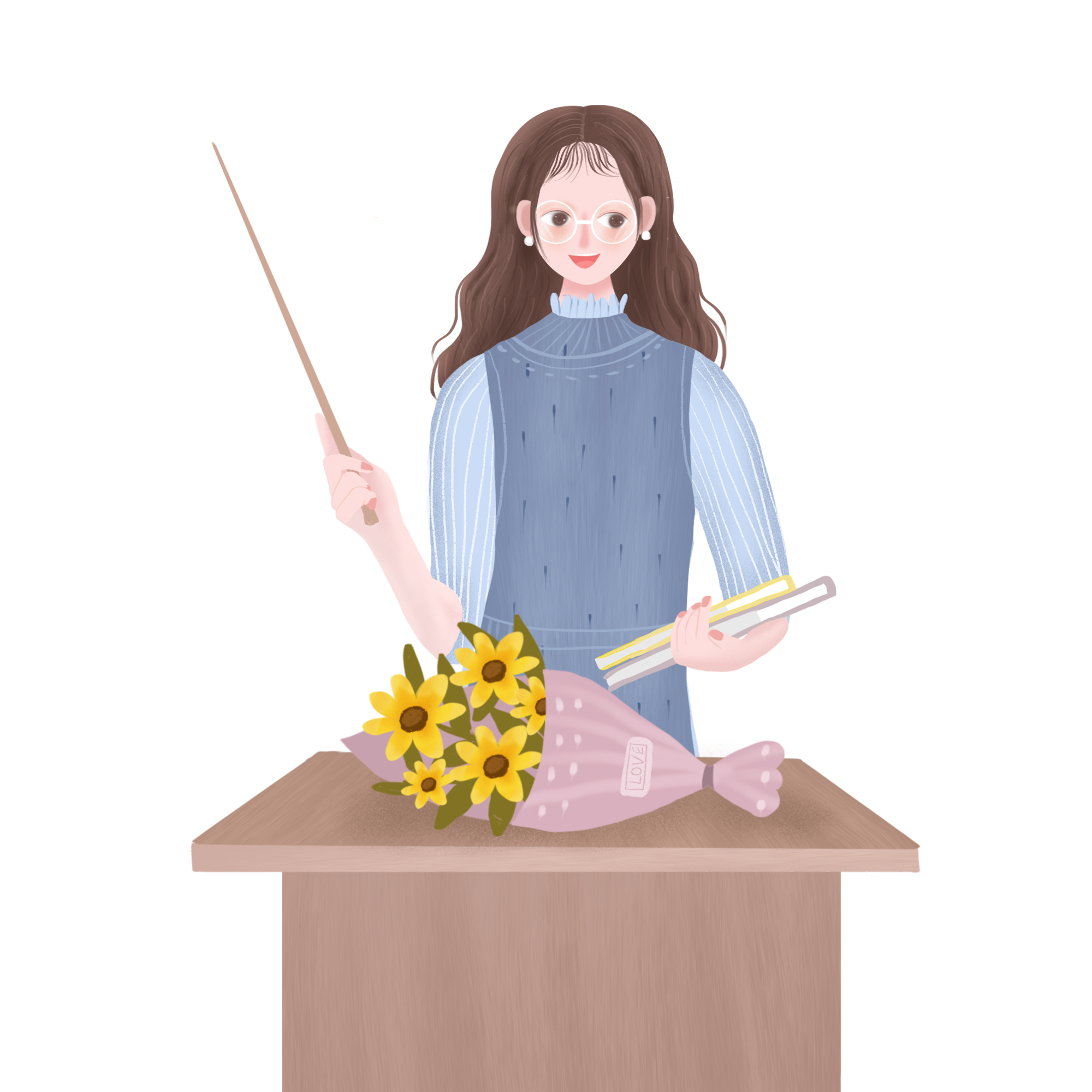 2. Đặt 2 câu với từ ngữ tìm được ở bài tập 1.
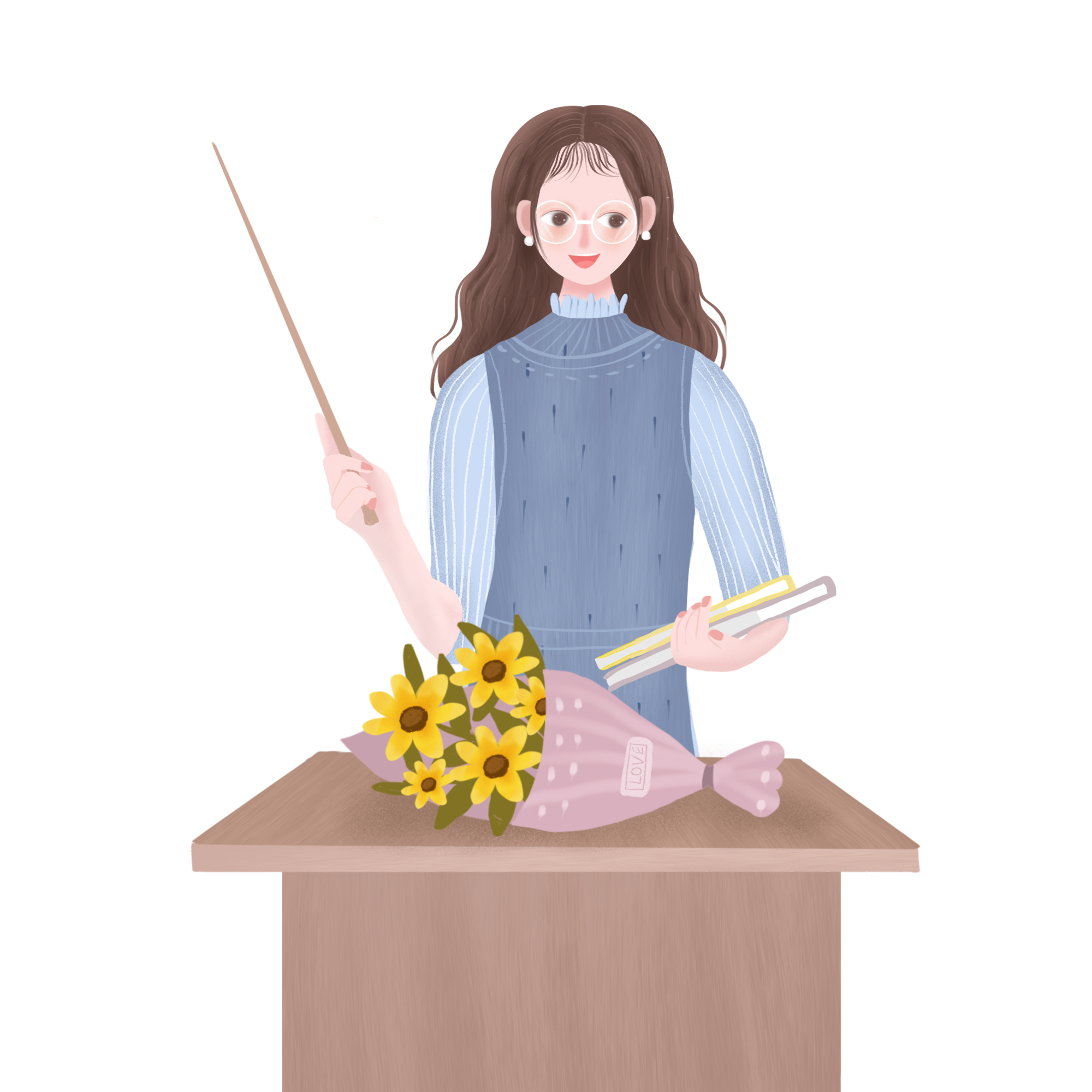 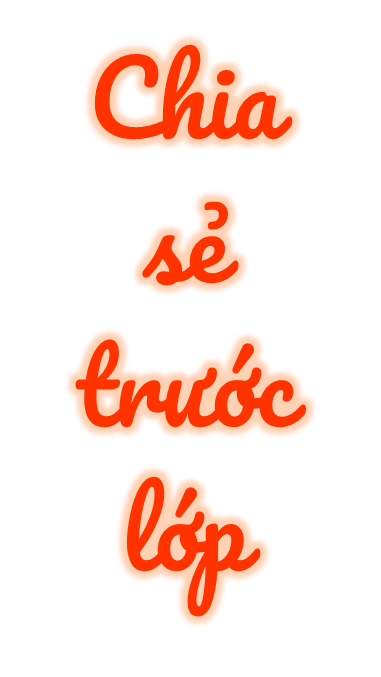 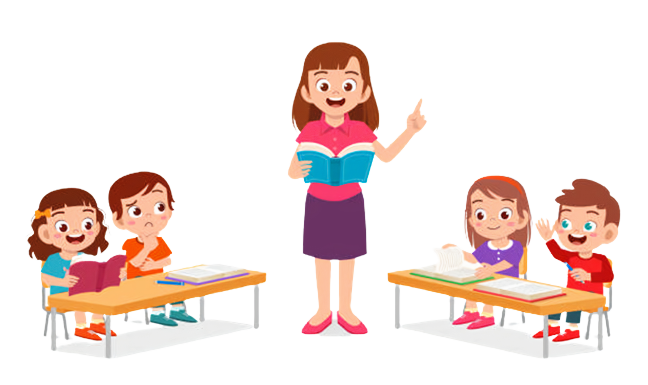 NHẬN XÉT
TRÌNH BÀY
3. Xếp các câu dưới đây vào kiểu câu thích hợp.
c. Vì sao chúng ta cần giúp đỡ những người có hoàn cảnh khó khăn?
b. Ai là người đầu tiên phát minh ra điện thoại?
d. Tôi lắng nghe cô giáo giảng bài.
e. Bạn có biết thùng rác của trường đặt ở đâu không?
a. An và Minh đang nói chuyện điện thoại với nhau.
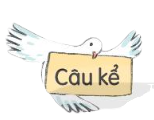 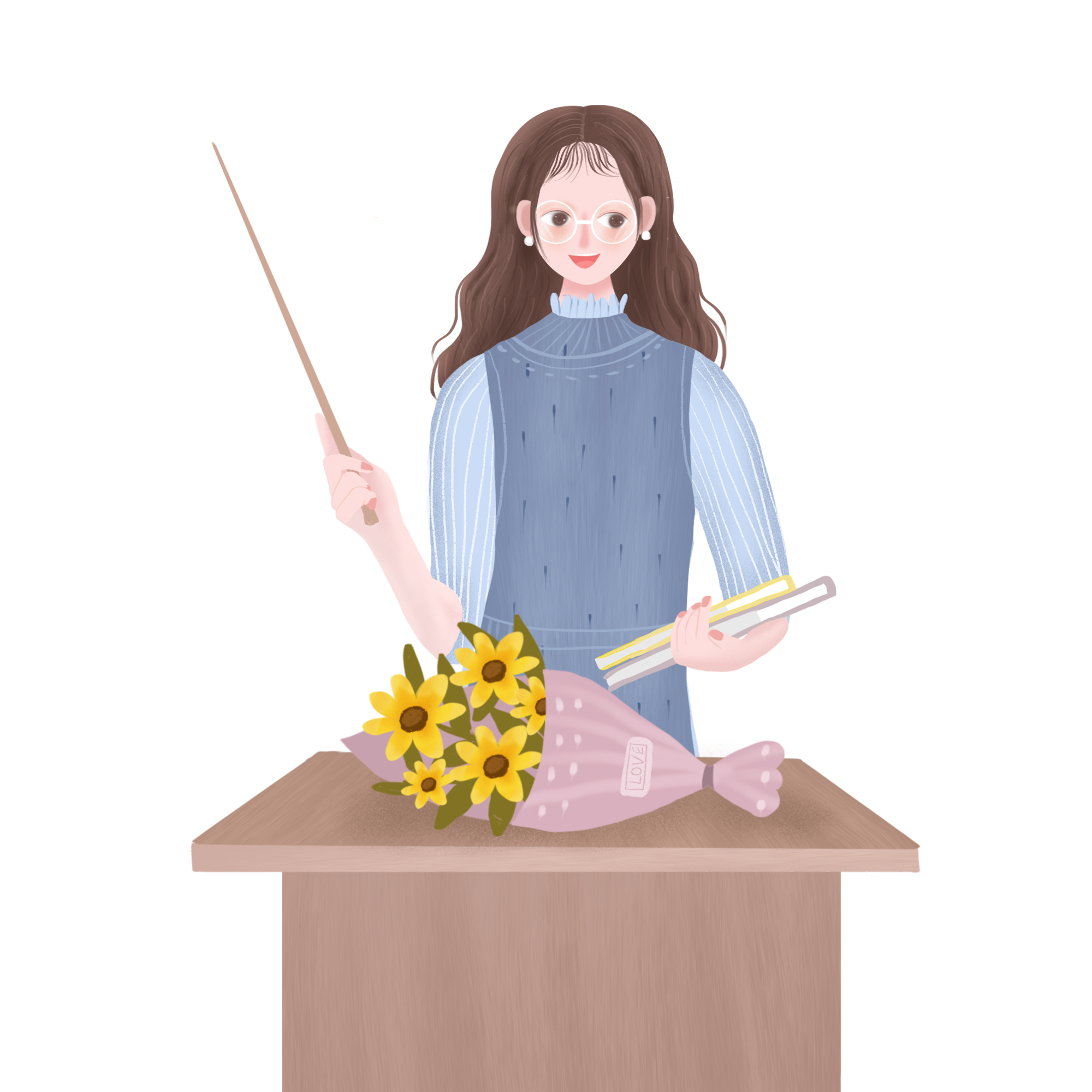 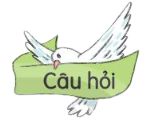 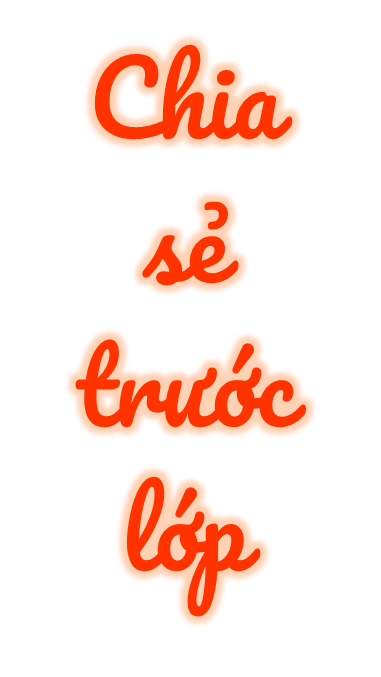 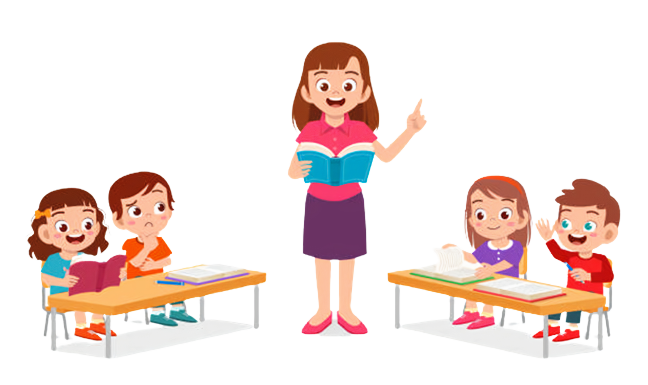 NHẬN XÉT
TRÌNH BÀY
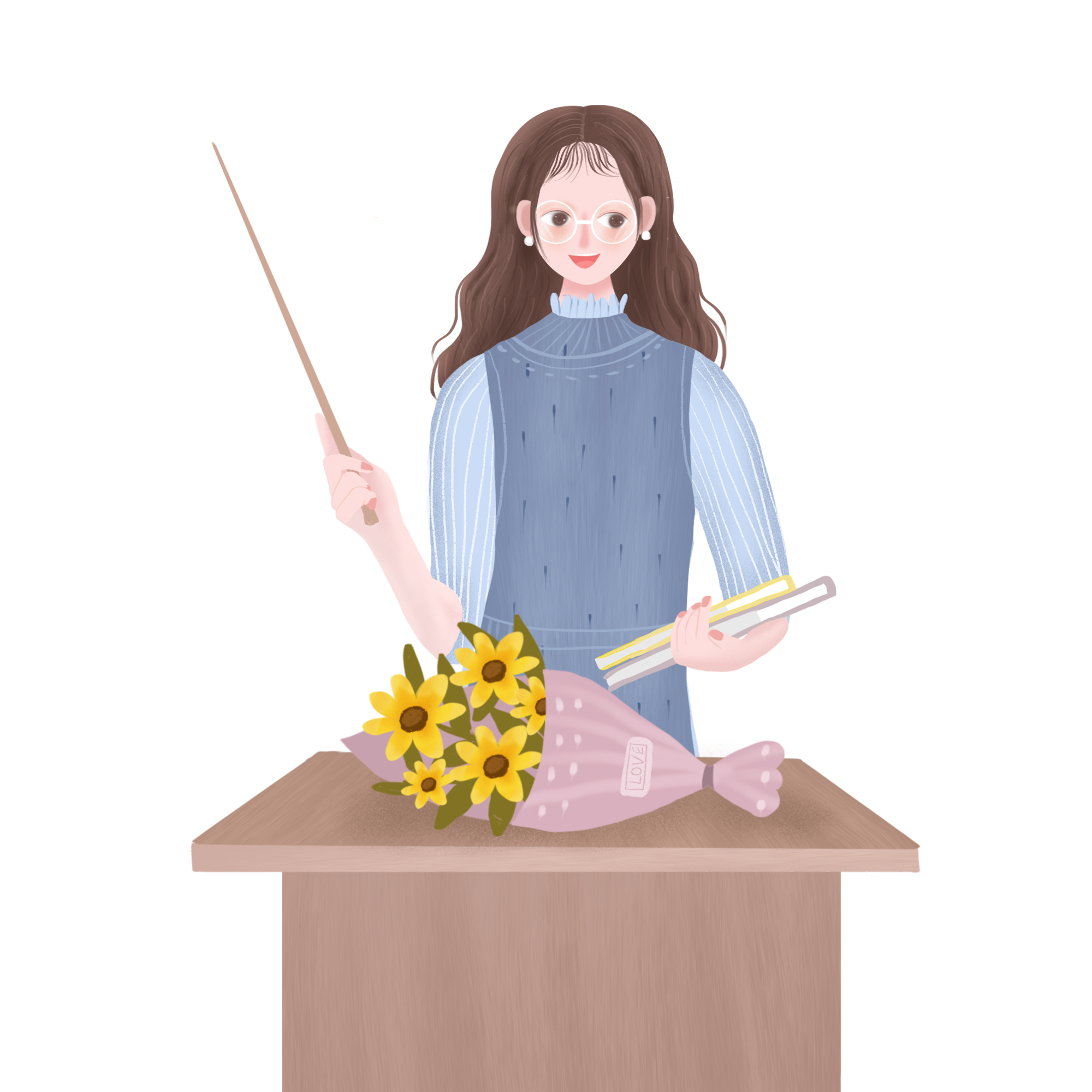 4. Nhìn tranh, đặt câu kể, câu hỏi.
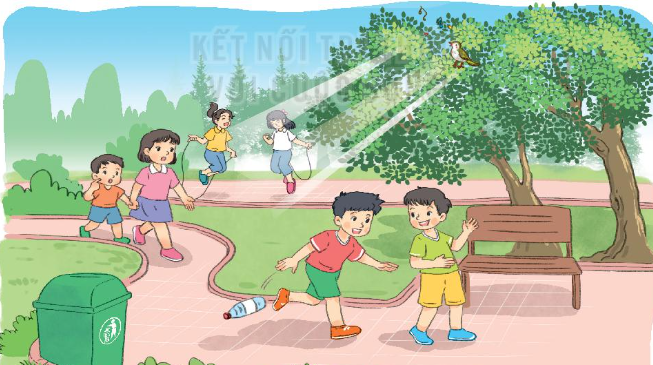 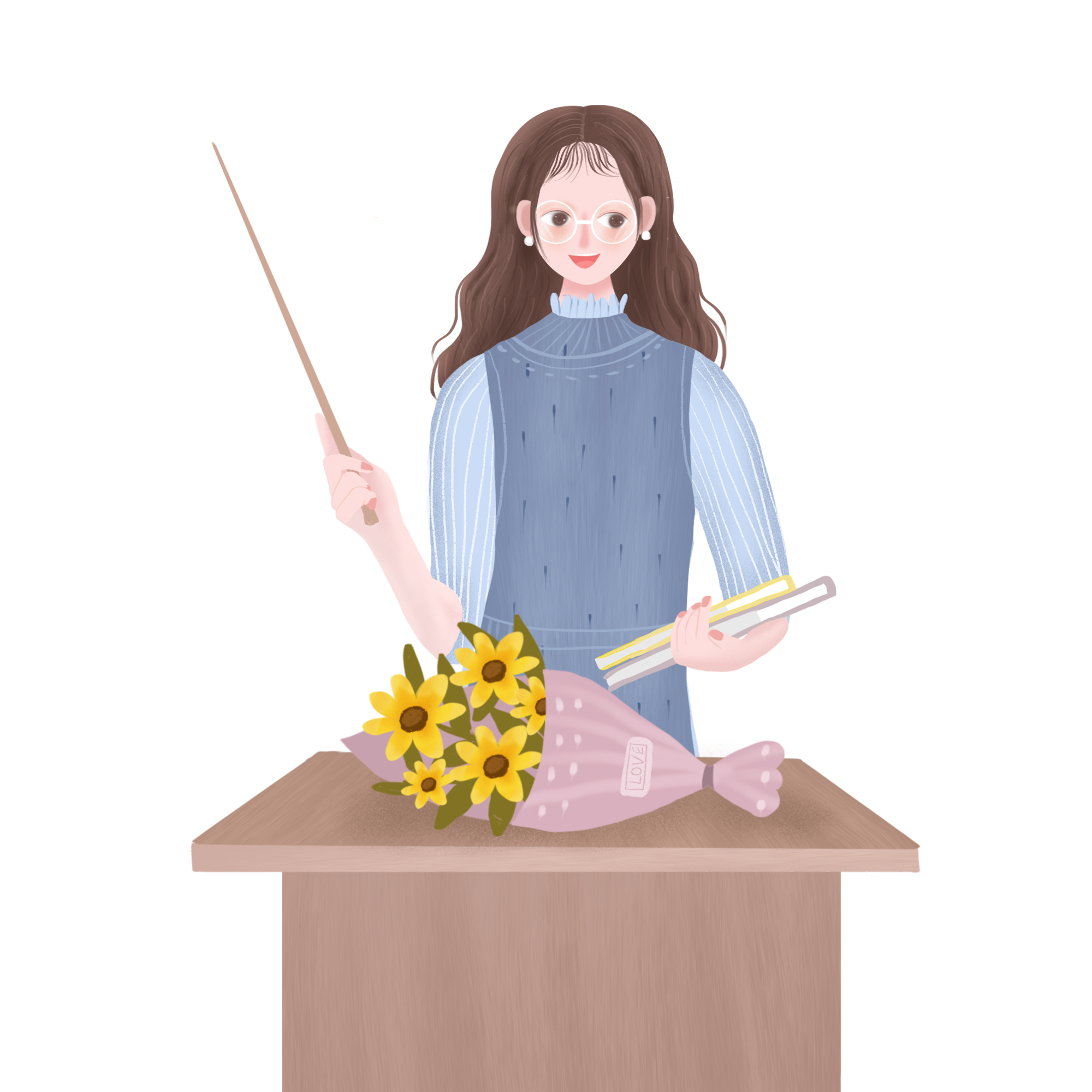 M: - Các bạn nhỏ đi dạo trong công viên.
- Hai ban nữ đang làm gì?
Quan tranh, chỉ ra cảnh vật, hoạt động có trong tranh
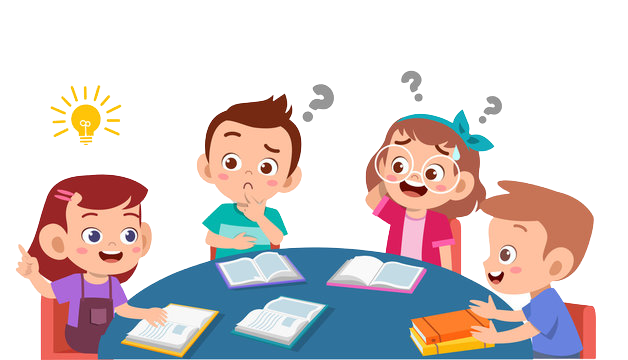 Đặt câu kể, câu hỏi về sự vật, hoạt động em thấy trong tranh
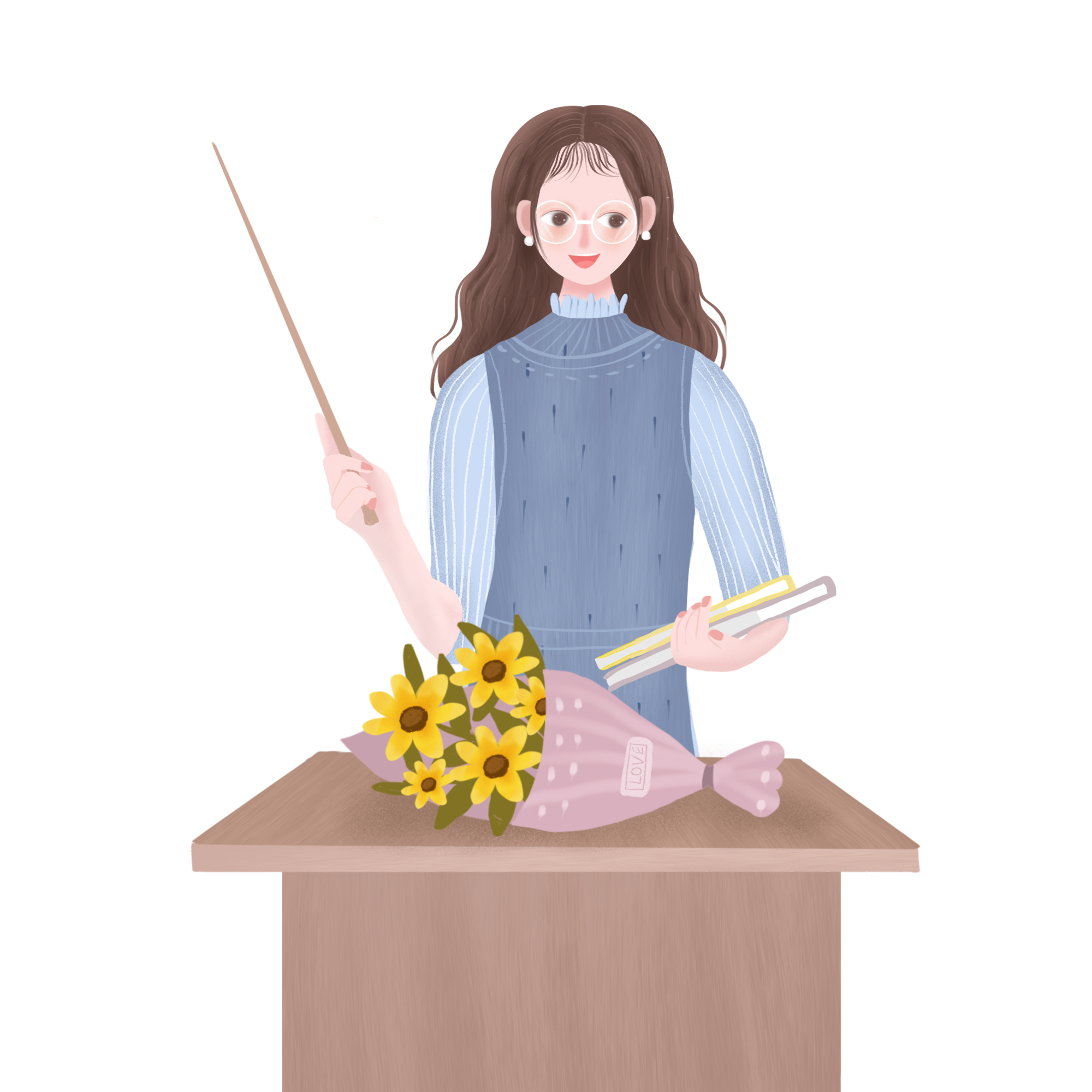 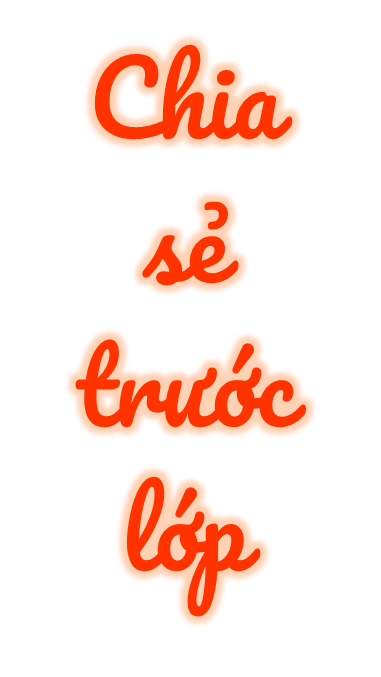 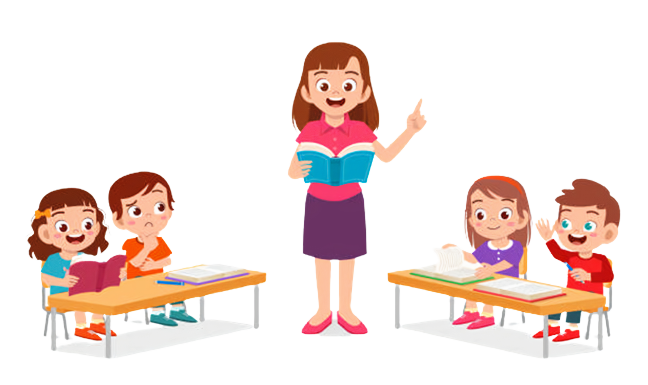 NHẬN XÉT
TRÌNH BÀY
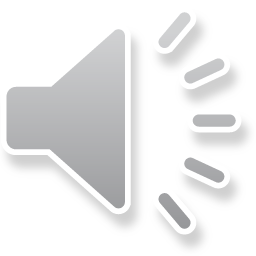 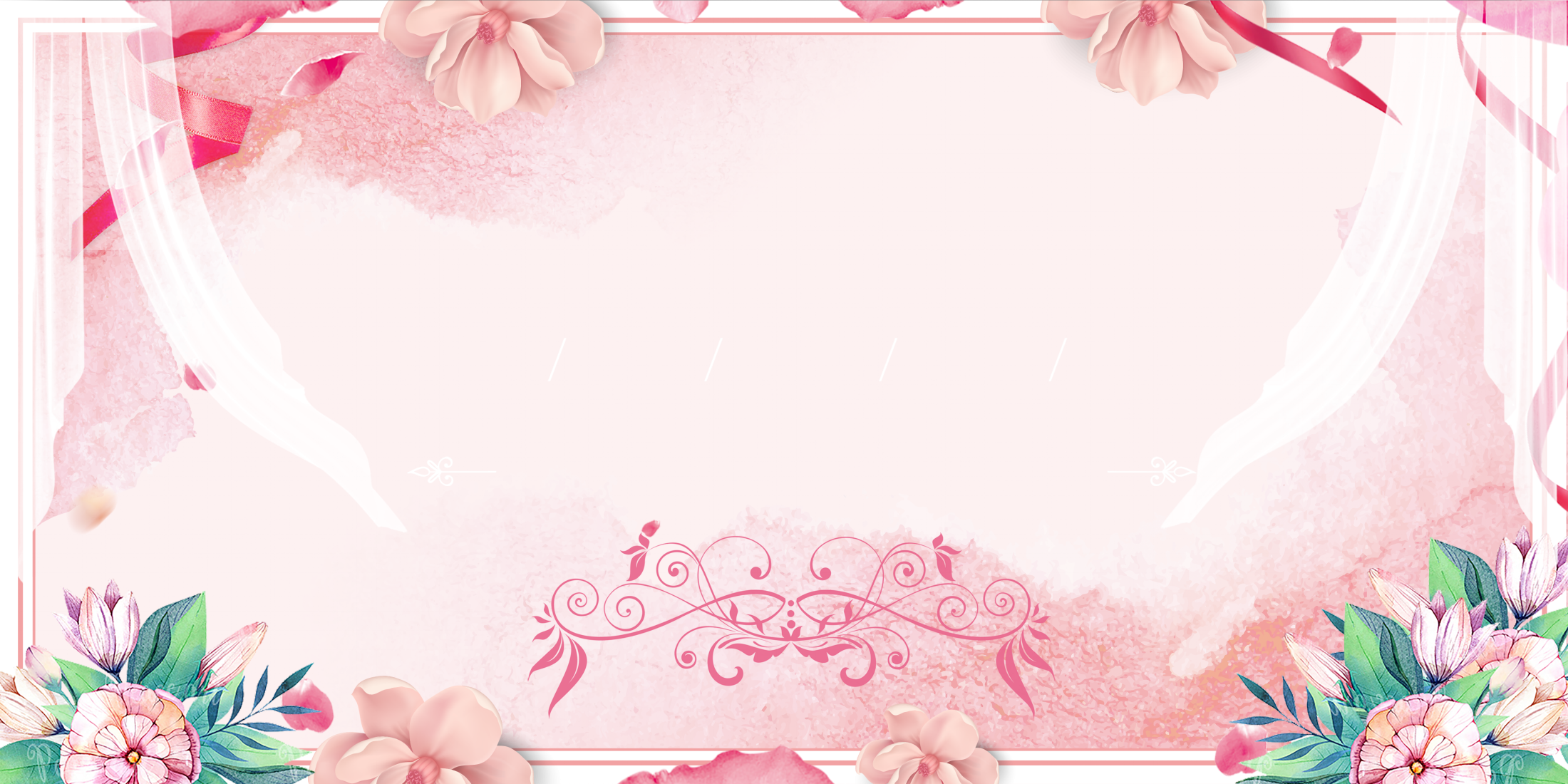 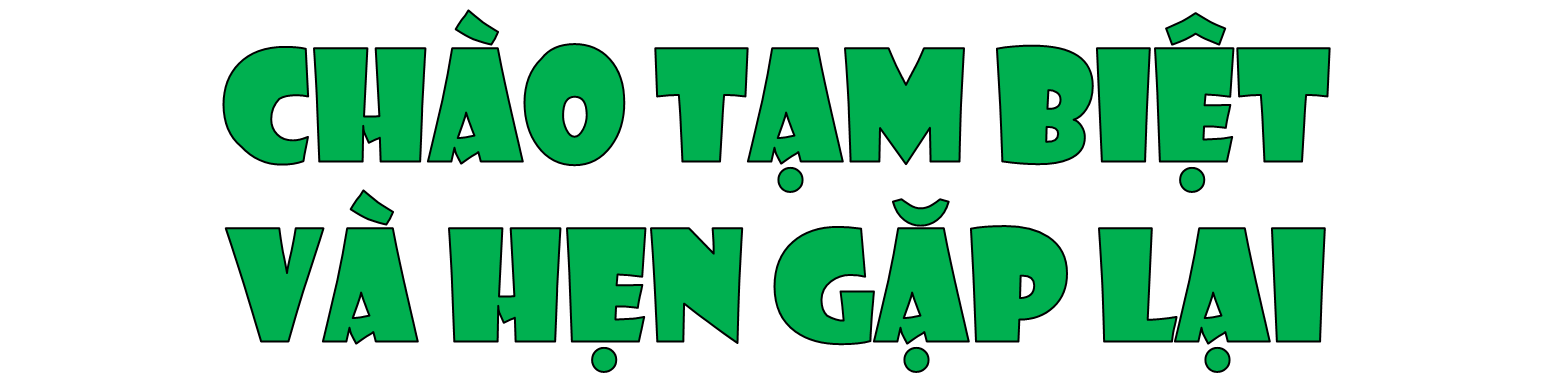 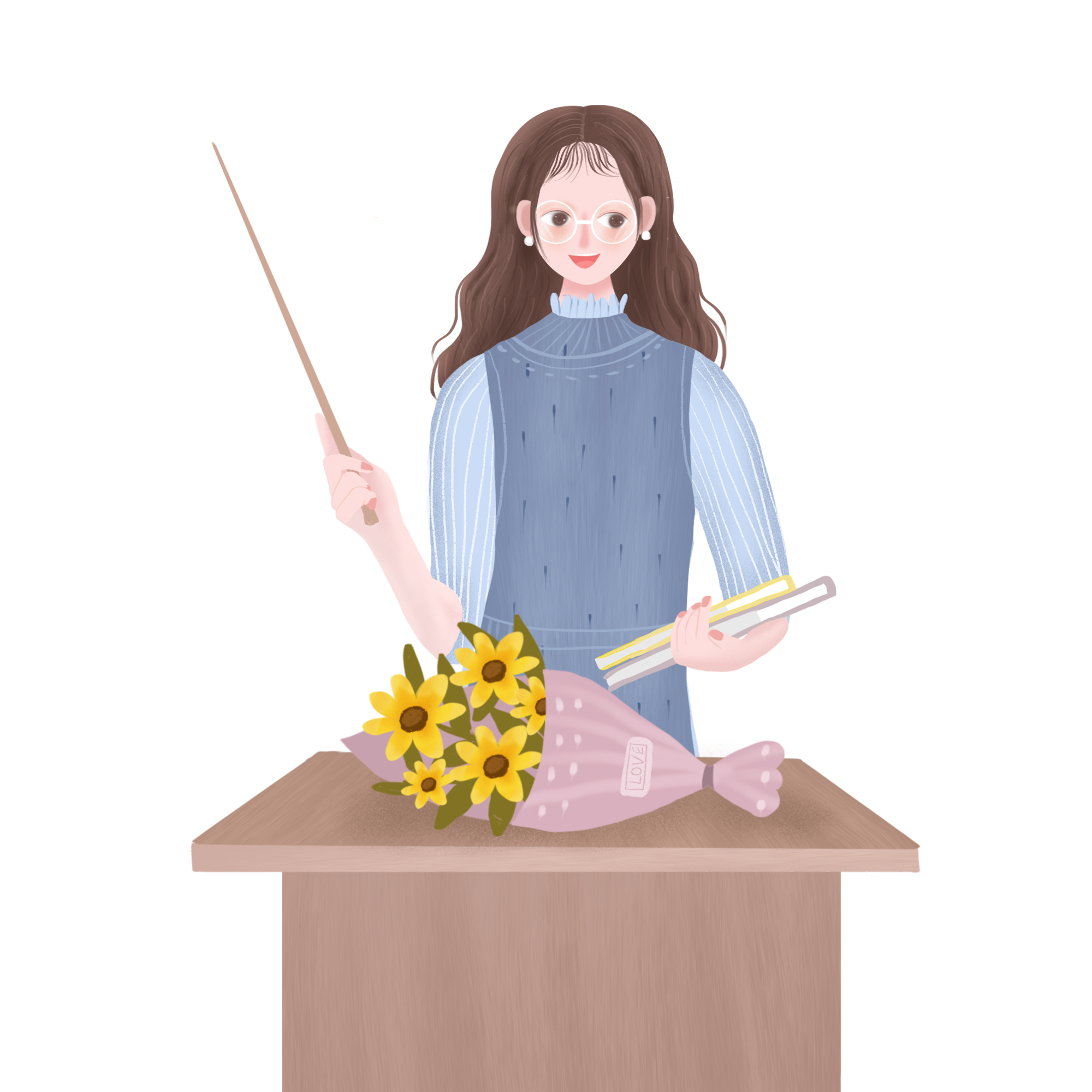